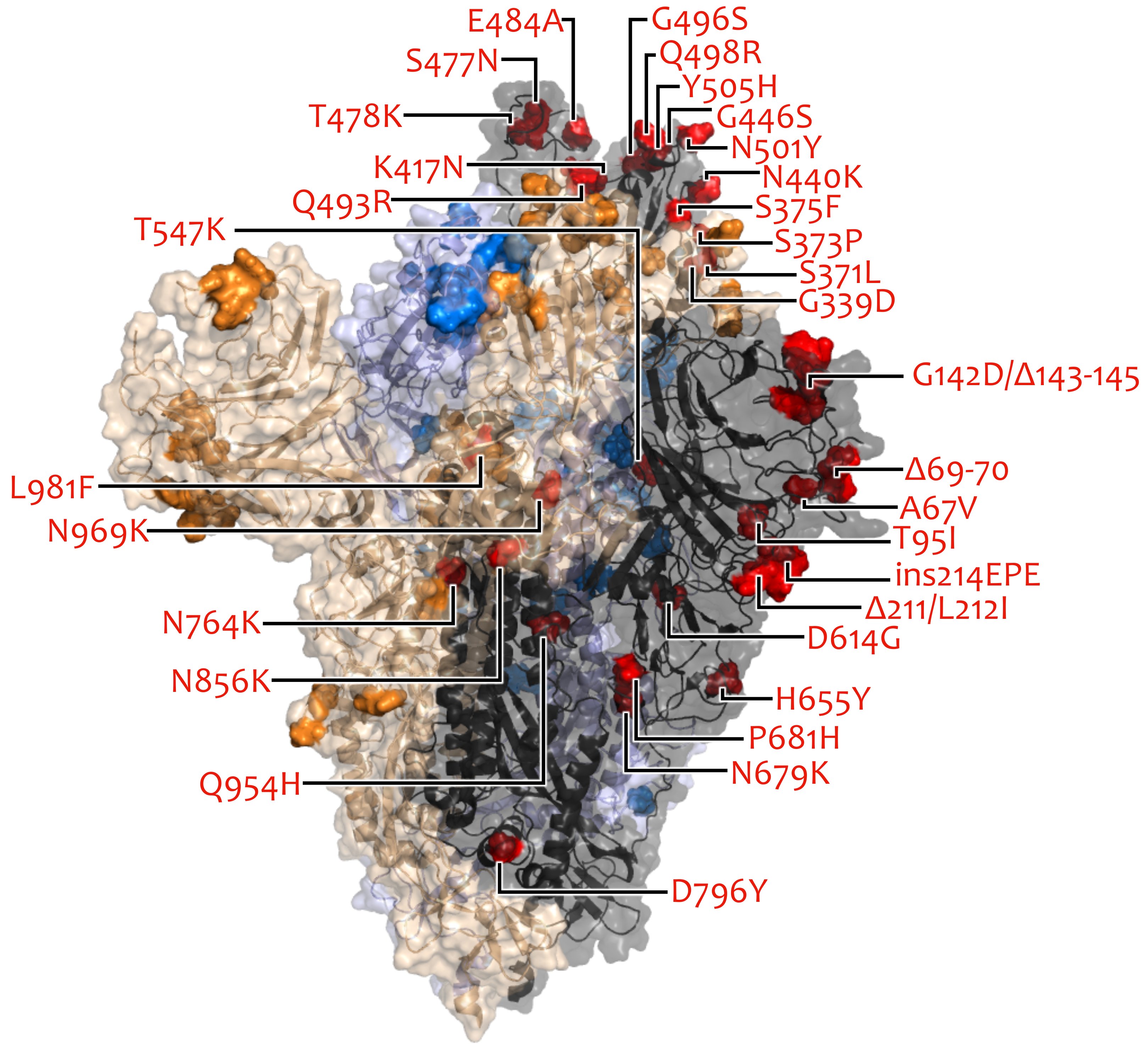 VOC/VOI in Deutschland aktuelle Situation
FG36, FG32, MF1, MF2, MF4, AG Evo, FG17Berlin, 28.09.2022
28.09.2022
1
Anteil Genomsequenzierungen
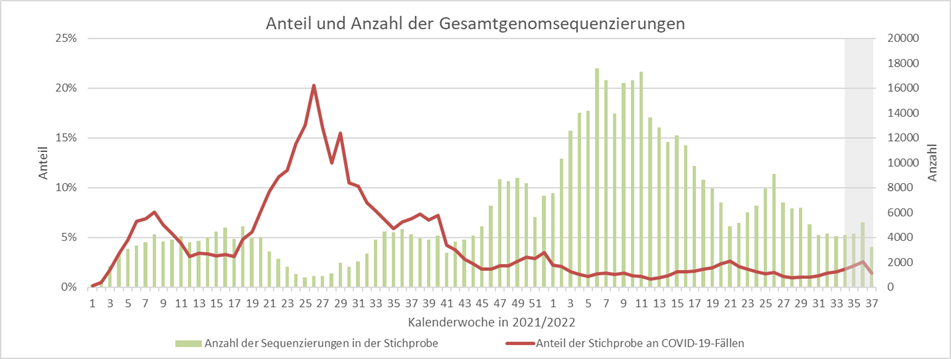 28.09.2022
2
VOC Anteile (Datenstand: 26.09.2022)
28.09.2022
3
VOC Anteile (Datenstand: 26.09.2022)
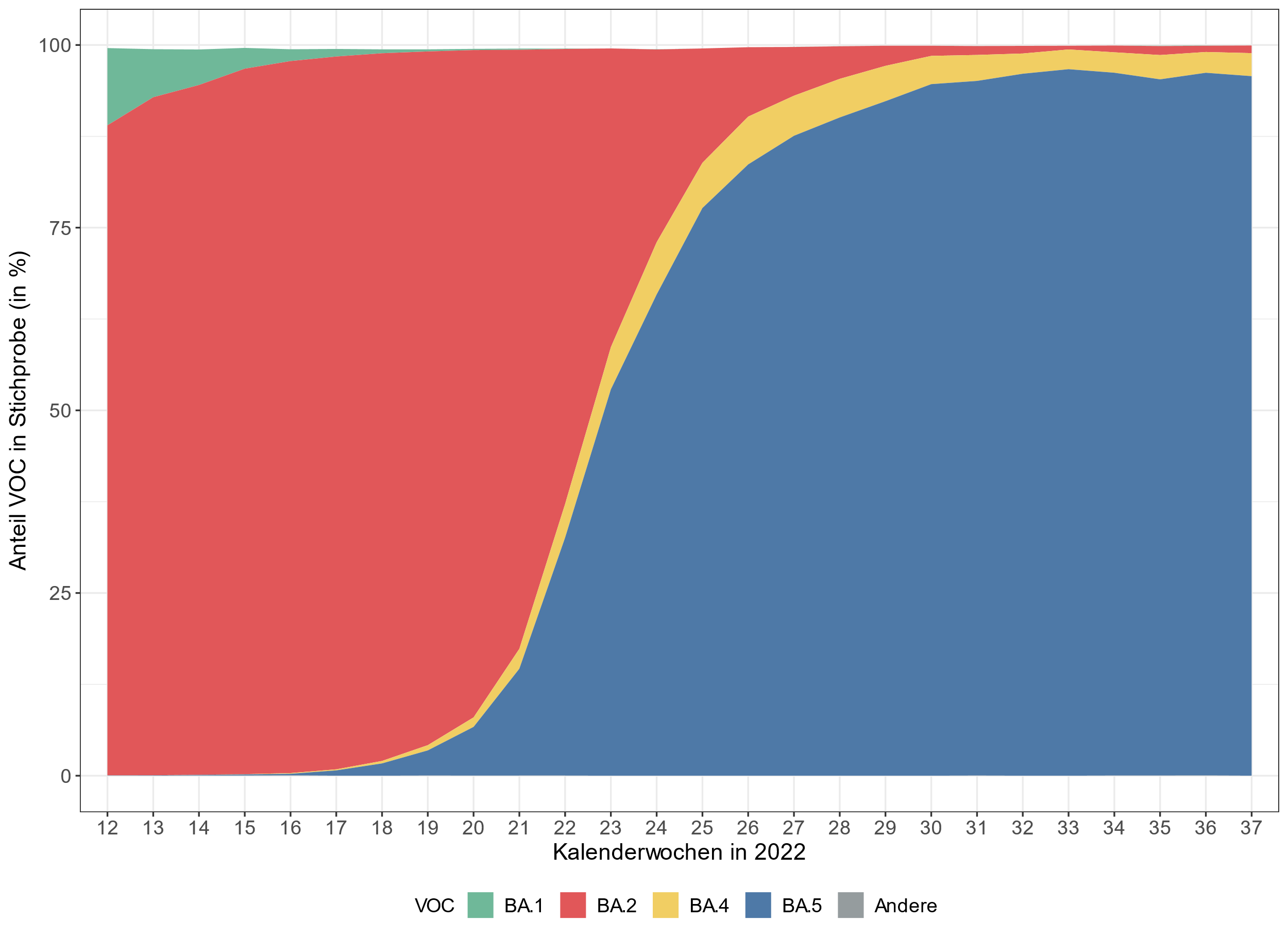 28.09.2022
4
Omikron (Sub-)Linien Anteile (Datenstand: 26.09.2022)
KW37/2022 (Stichprobe)

Omikron		100%
    BA.5.2 		27,4%
    BA.5.1		20,1%
    BA.5.2.1 		14,2%
    BE.1.1 		  9,9%
    BF.7 		  6,0%
    BA.5.9 		  3,5%

BA.2		0,1%
BA.2.75		0,3%
BA.2.75.1            	0,3%
BA.2.75.2 		0,2%
BA.2.12.1		   0%
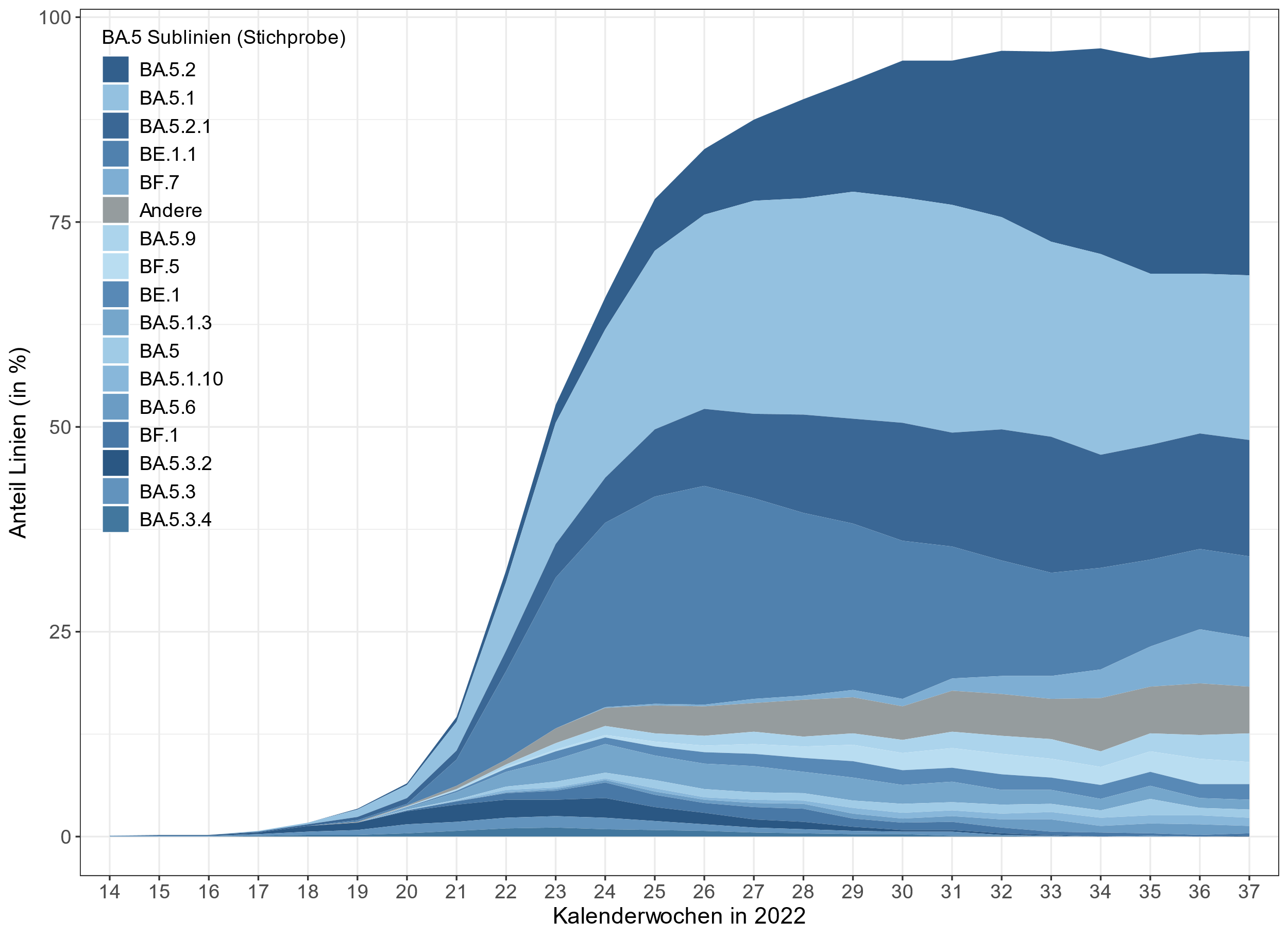 Nachweise in Stichprobe
BA.2.75 (inkl. Sublinien)       114 in Stichprobe
28.09.2022
5
BA.4*/BA.5 + R346X in der Stichprobe (Datenstand 26.09.2022)
Mutation S:R346: 
“escape a large group of neutralizing antibodies (NAbs)”bioRxiv, Jian 2022 https://doi.org/10.1101/2022.08.09.503384
28.09.2022
6